Кремль
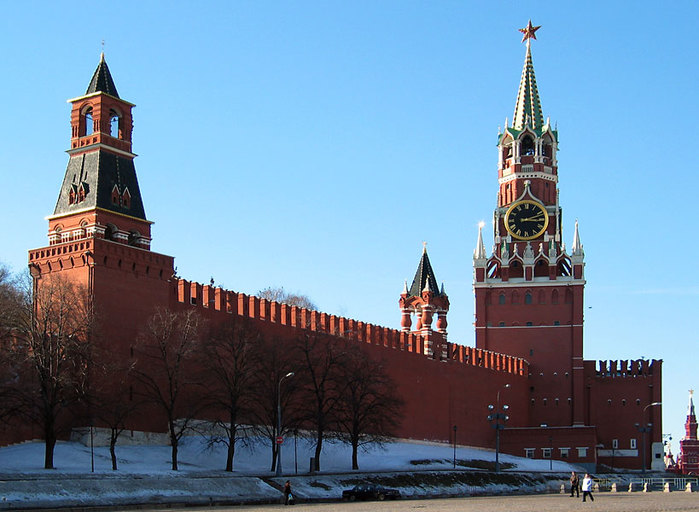 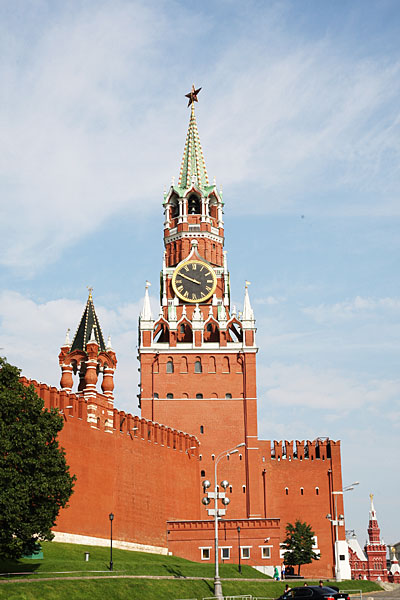 Спасская башня
Москва – столица России.
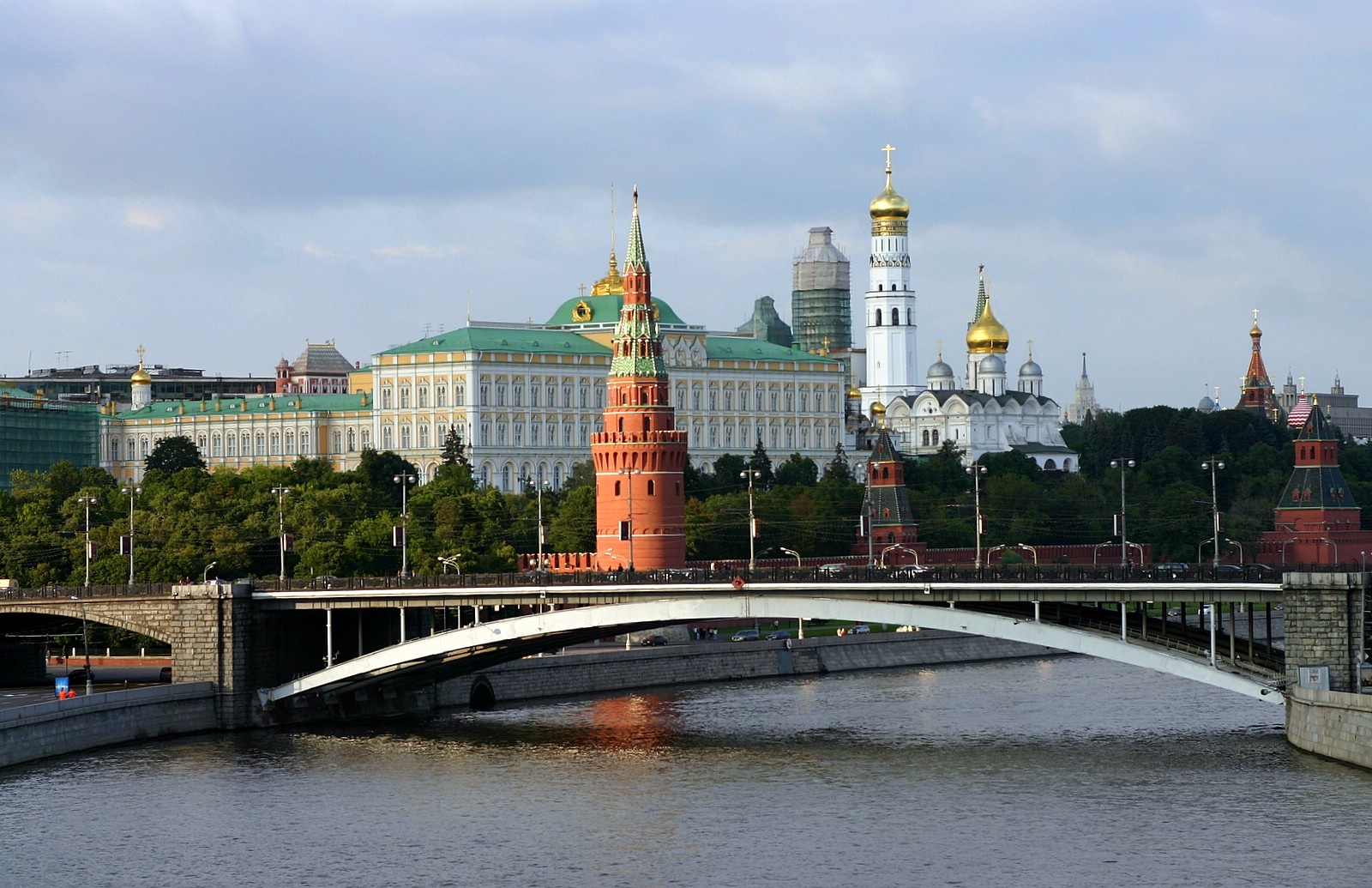 Царь - колокол
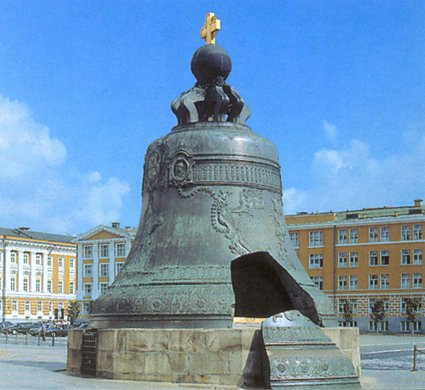 Царь - пушка
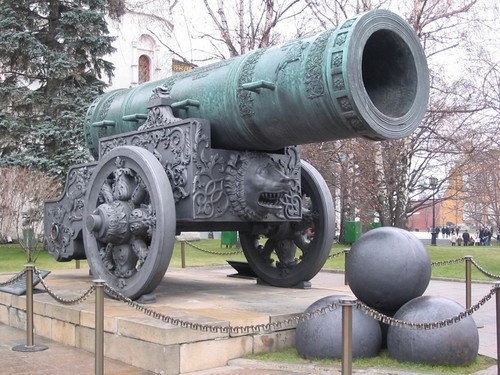 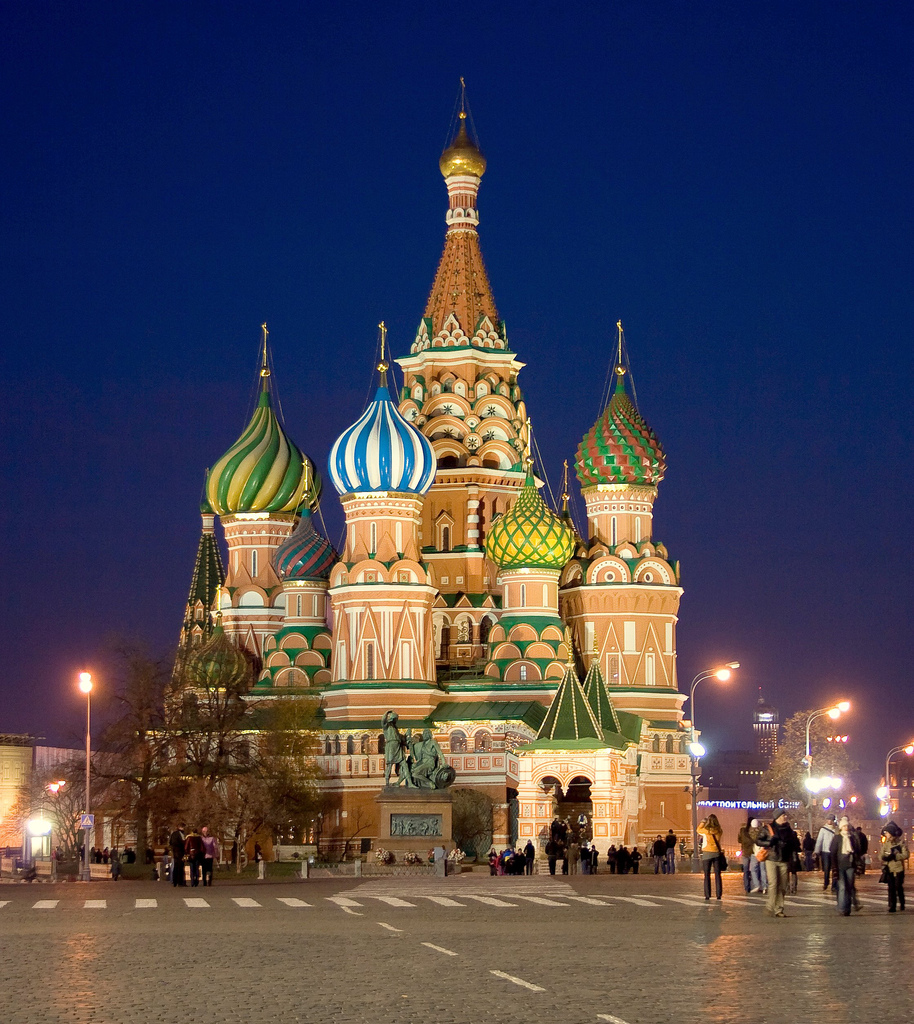 Храм Василия Блаженного
Большой театр
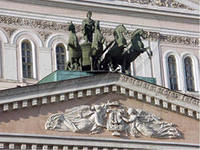 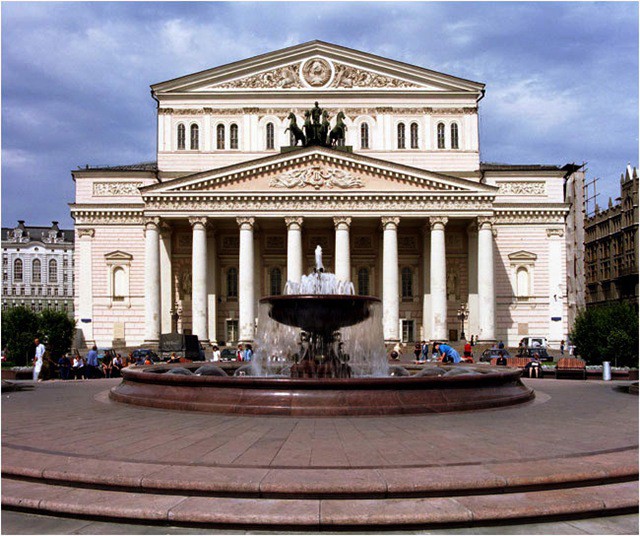 Театр кукол
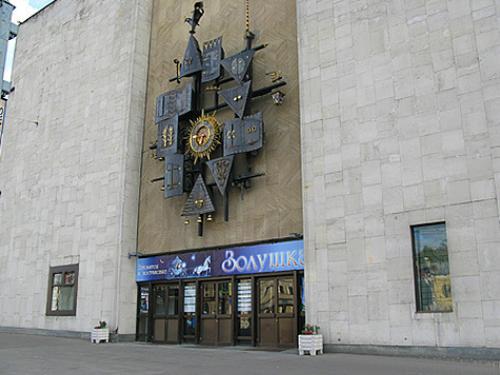